КОНЦЕПЦИЯ МЕРОПРИЯТИЯ
Оформление класса собственными поделками
Оформление классной двери внутри и снаружи
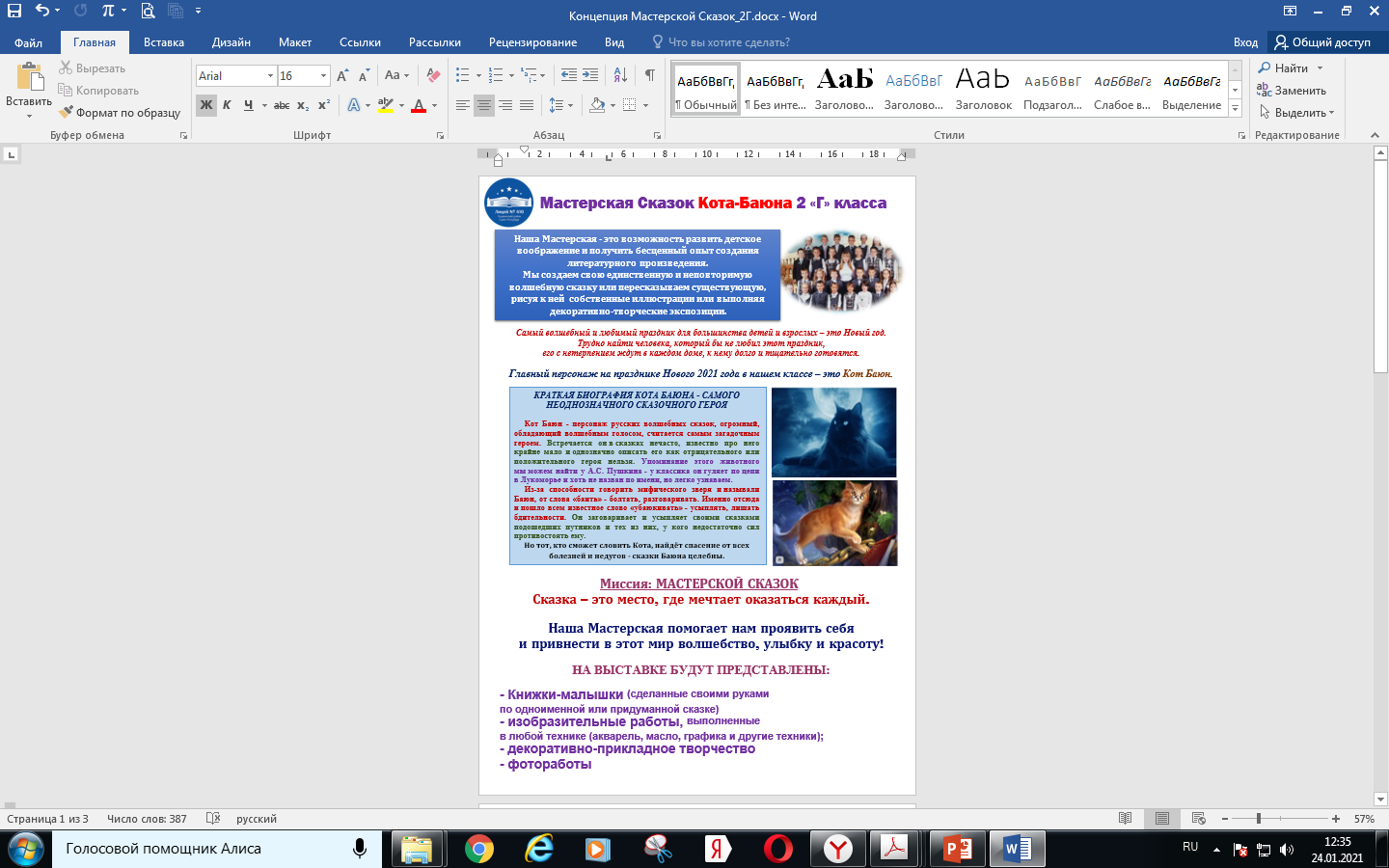 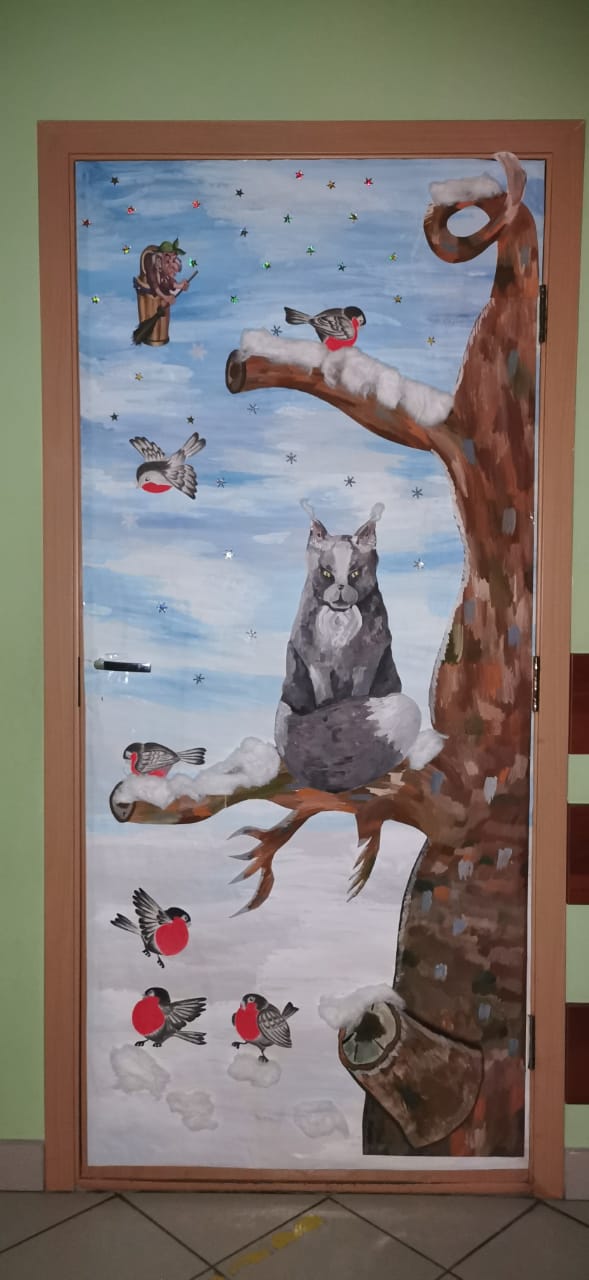 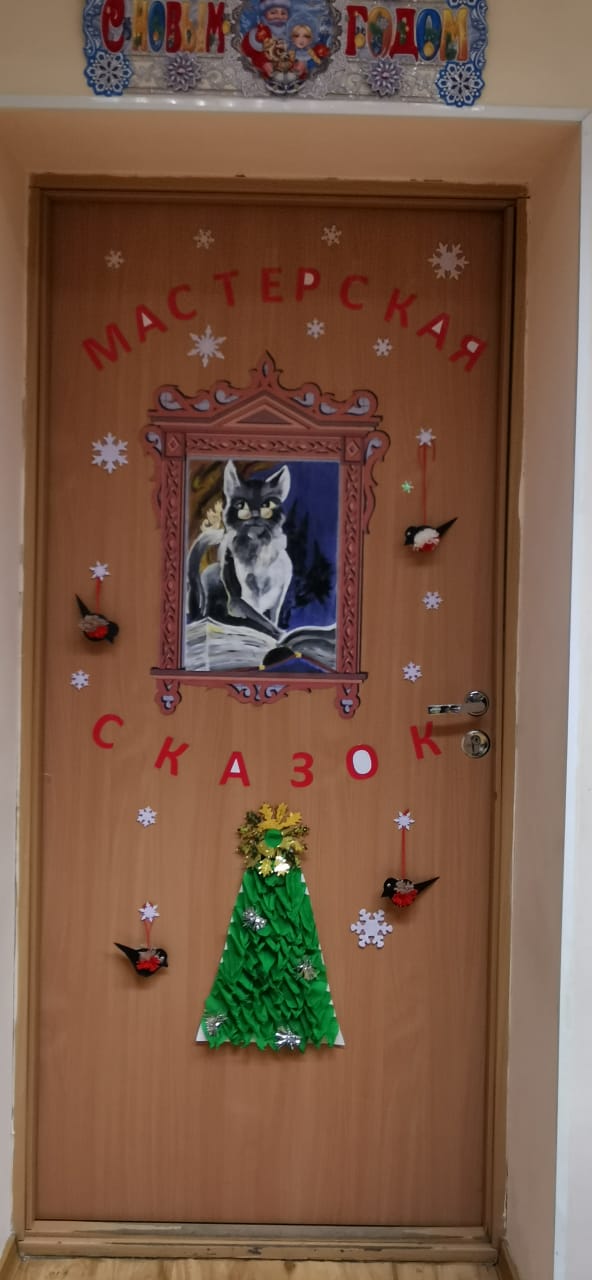 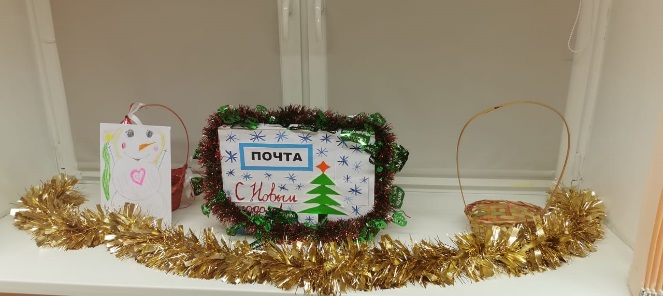 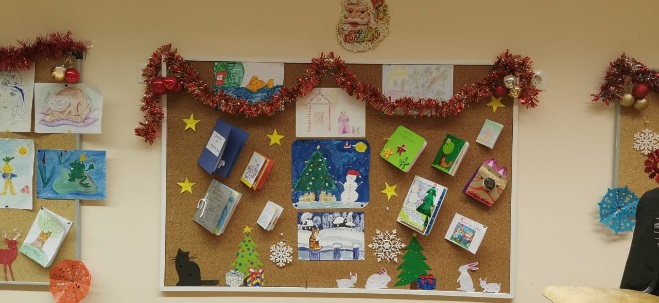 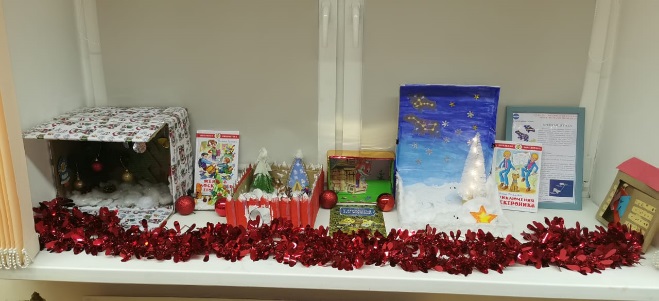 Участники мероприятия – 2 Г КЛАСС ЛИЦЕЯ 410
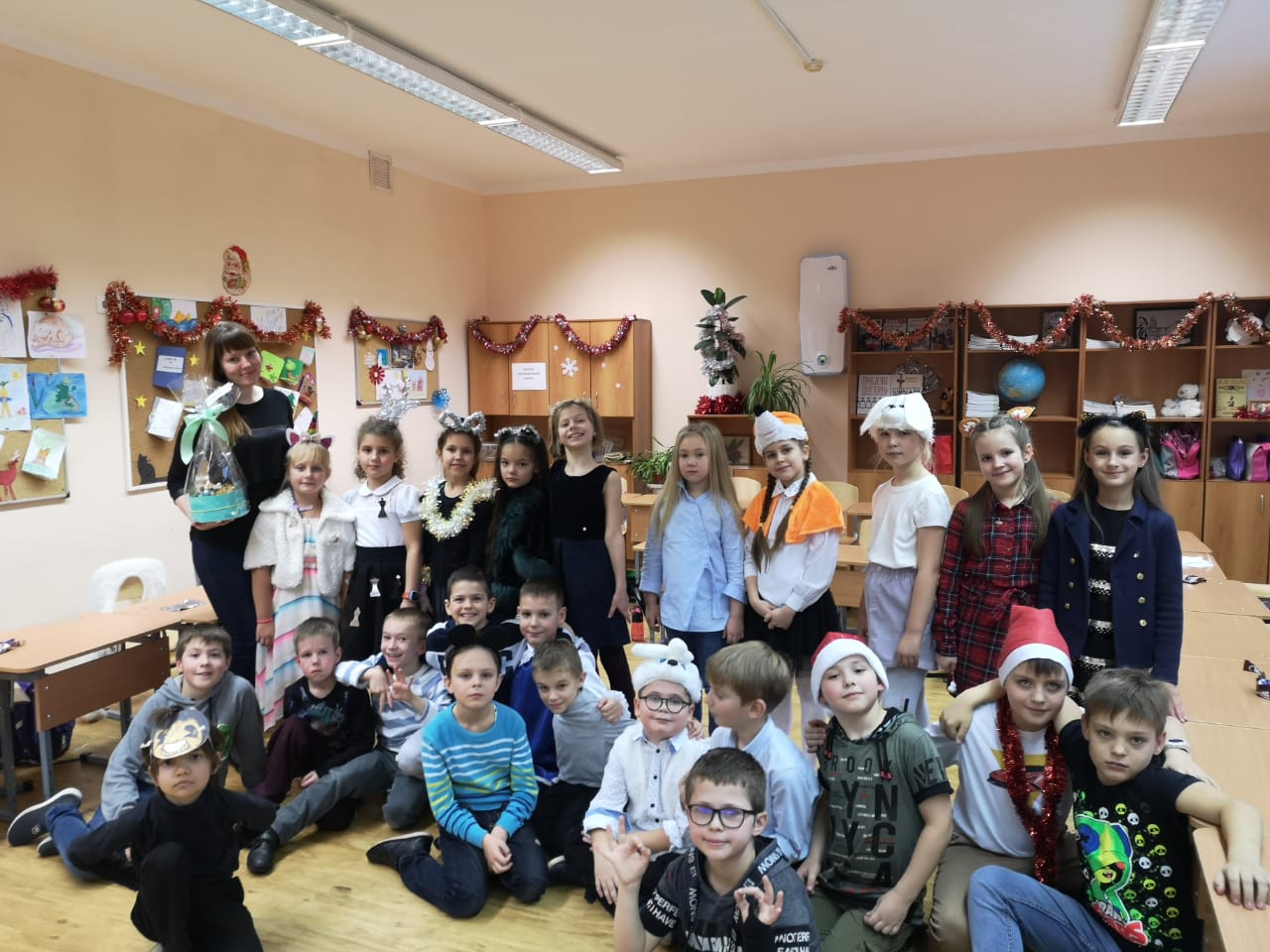 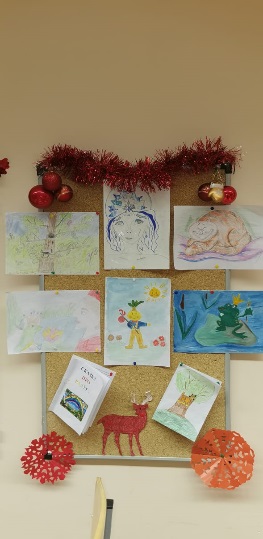 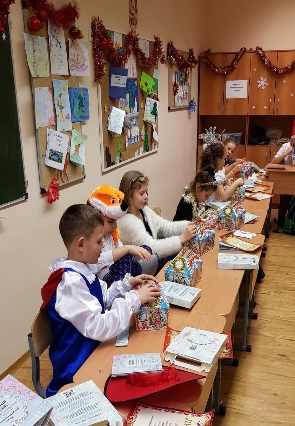 Классный руководитель – 
Дьякова Ксения Андреевна